Thanksgiving Day was approaching and the family had received a Thanksgiving card with a painting of a pilgrim family on their way to church. 
Grandma showed the card to her small grandchildren, observing: "The Pilgrim children liked to go to church with their mothers and fathers." 
"Oh yeah?" her young grandson replied, "So why is their dad carrying that rifle?"
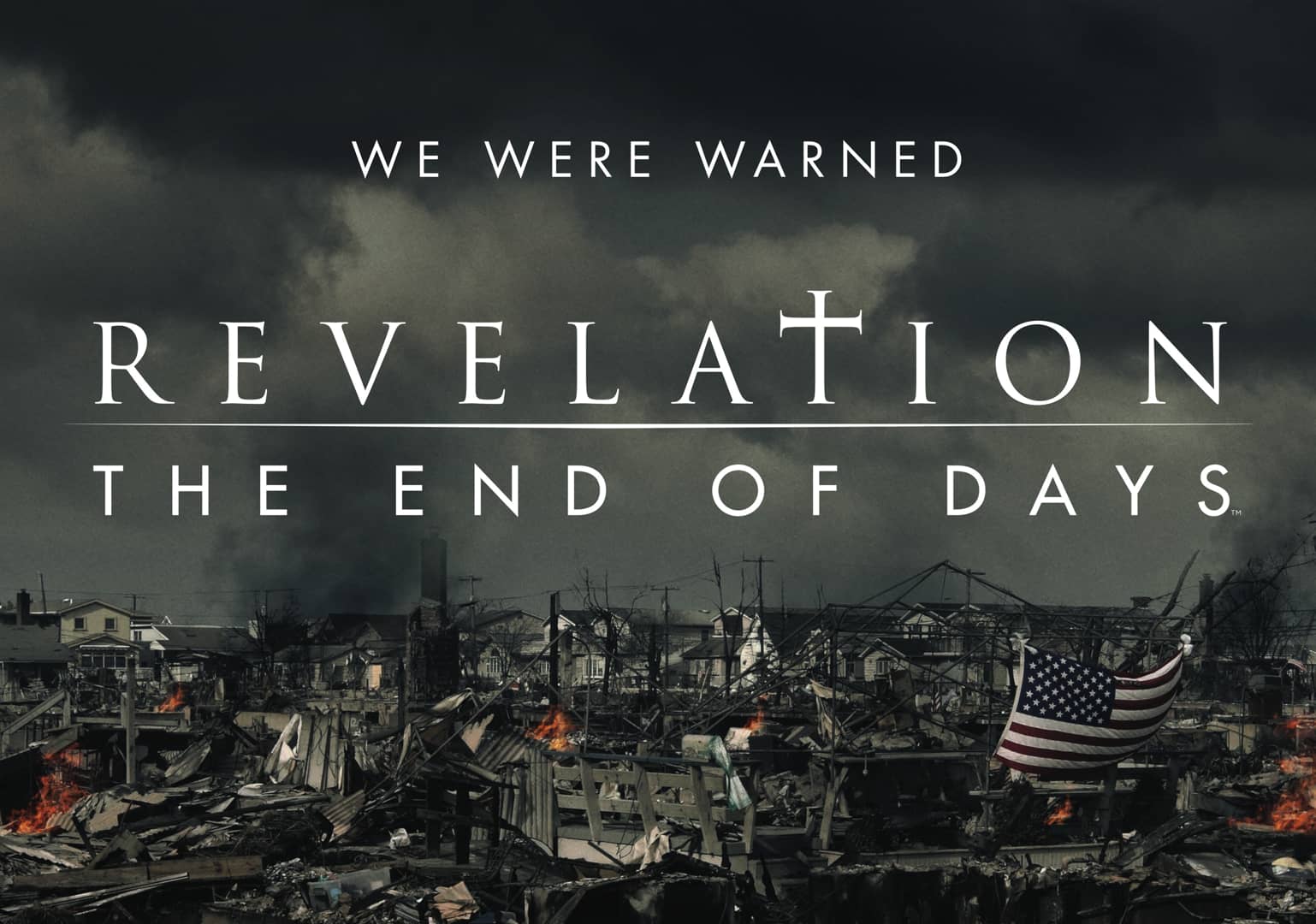 Edward Church
November 22, 2020
7 Churches pt 5
Smyrna –(2:8-11)
“The Heat is On!”
The Lord Comes to His Churches… 
                  …to Speak to Them About 
Where They Are… 
Where He Wants Them to Be… 
He Comes to Them w-… 
                            …a Message Of Comfort
Smyrna
35 mi. North of Ephesus. It was a prosperous city with a population of over 100,000 in John’s day.
Famous for the production of myrrh
Myrrh = “bitter” associated w suffering/ death.
In this beautiful, wealthy pagan city, there existed a struggling Christian community.
The Church was undergoing Heavy and Deadly Persecution.
Jesus Spoke a Word of Comfort to Them.
Jesus Eyes Smyrna…
…as the Heat is On!
 …Brings Some Cool
Smyrna
Different Type of Message  
Ephesus…
The Good the Bad the Ugly
Needed to “Warm Up”
Here the Message Shifts
Here the “Heat is On”
Jesus Helps Them “Cool Down”
Commendation
Counsel 
Challenge
Condemnation- None
Smyrna Was A Crushed Church  (9b-10a)  
They Faced Persecution 
Tribulation = “pressure”  
Latin= “tribulum”
refers to the stone wheels to crush wheat 
They Faced Poverty 
poverty = “absolutely destitute”
denied jobs and promotions because of their testimony  
They had nothing in a city that possessed everything
Smyrna Was A Crushed Church  (9b-10a)  
They Faced Persecution 
They Faced Poverty 
They Faced Prison (10) 
Jesus says there is more trouble ahead!  
The “ten days” refer to the Ten Persecutions the Christians suffered under the Romans.
Smyrna was a Consistent Church (9a)     
They had a Positive Testimony  
Jesus sent 7 letters to 7 churches.  
5 of 7 churches rec’d rebuke and correction.
Only Smyrna/  Philadelphia received no rebuke
They had a Powerful Testimony
Jesus says to them “I know thy works” 
works= “business which occupies a person’s life
Smyrna was a Comforted Church (8-11)
They Had the Interest of Heaven (9a) 
Jesus says “I know thy works” 
Personal Interest in the church in Smyrna.  
They Had the Involvement of Heaven (8) 
When Jesus comes to this church…     
                  …He comes as “the first and the last”.  
They Had their Investment in Heaven (9b) 
Jesus says, “I know…thy poverty”.  
They were poor beyond belief… 
         …but then He adds this statement, 
                               “but thou art rich”
Smyrna was a Comforted Church  (8-11)
They Had the Interest of Heaven (9a) 
They Had the Involvement of Heaven (8) 
They Had their Investment in Heaven (9b) 
They Had Their Inheritance In Heaven  (10b-11) 
Promises = “a crown of life”. 
Crown= “stephanos” -ancient Greek games.  
This church looked like a bunch of losers…  
In reality, they were mighty victors, waging spiritual warfare in the name of Jesus Christ!  
The Day of Vindication was Coming!
Commendation
“I know your Afflictions and your poverty-yet you are rich!”
Condemnation
NONE!
Counsel
“Do not be afraid of what you are about to suffer…Be faithful, even unto the point of death”
Challenge
“He who overcomes will not be hurt at all by the second death”
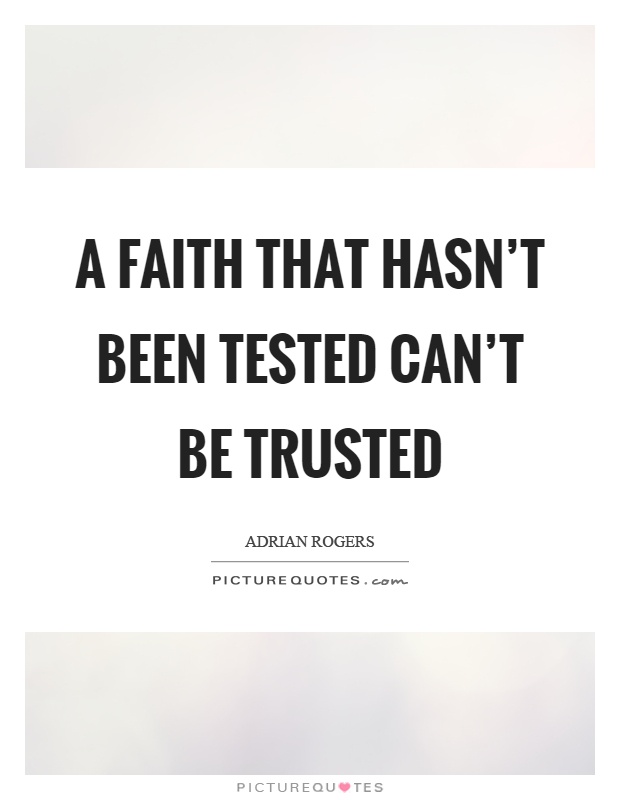 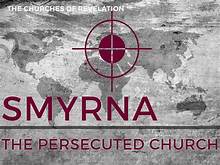 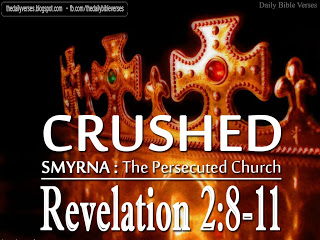 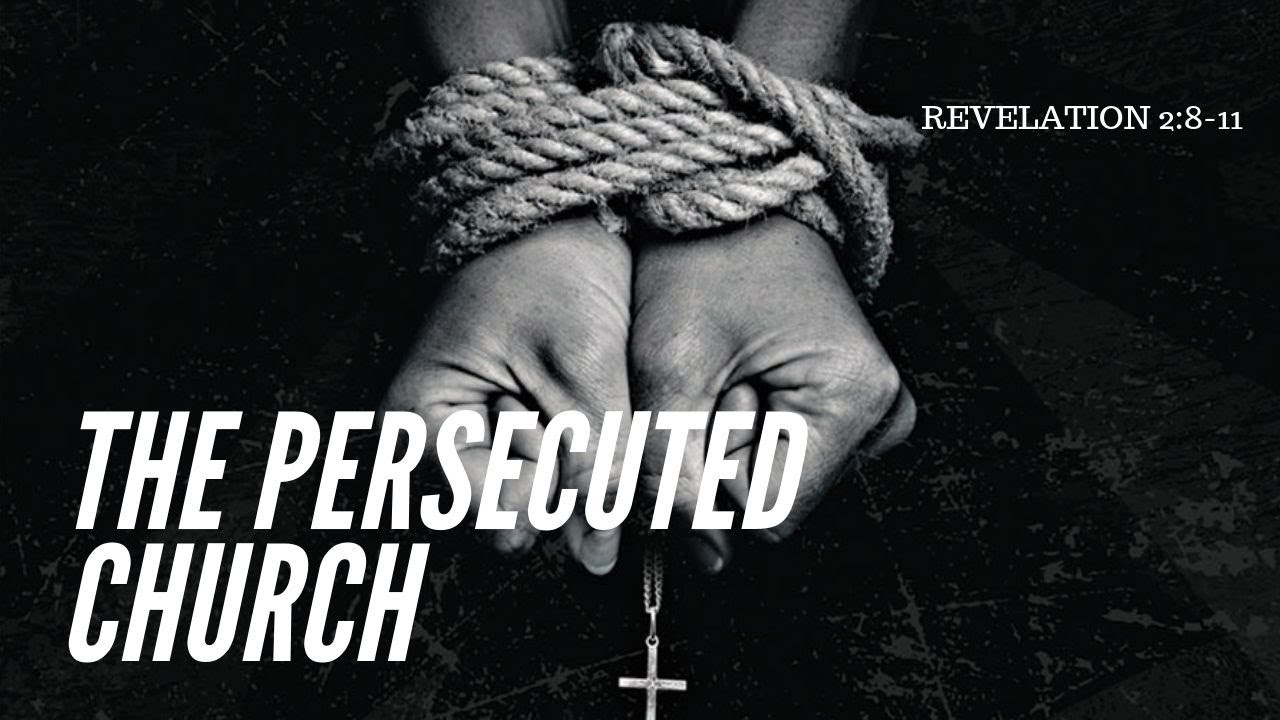 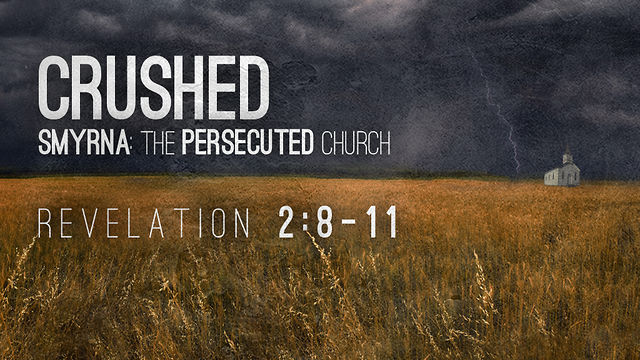 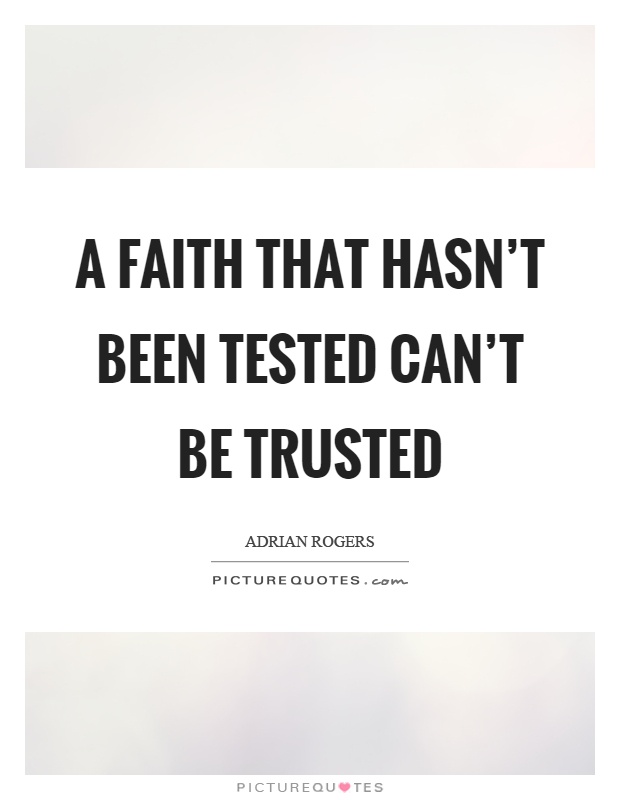